Ramadan Last 10 Night Du’a
Ramadan Last 10 Night Du’a
يَا مُولِجَ اللّيْلِ فِي النّهَارِ،
O He Who causes the night to enter into the day
(Arabic text along with English Translation)
For any errors / comments please write to: duas.org@gmail.com
Kindly recite Sūrat al-Fātiḥah for Marhumeen of all those who have worked towards making this small work possible.
Ramadan Last 10 Night Du’a
Shaykh al-Kulayni, in ‘al-Kafi’, has narrated, that the following supplication, which is also narrated in ‘al-Muqni`ah’ and ‘al-Misbah’,should be said for last 10 nights
Ramadan Last 10 Night Du’a
بِسْمِ اللَّهِ الرَّحْمَٰنِ الرَّحِيمِ
In the Name of Allāh, 
the All-merciful, the All-compassionate
Ramadan Last 10 Night Du’a
يَا مُولِجَ اللّيْلِ فِي النّهَارِ،
O He Who causes the night to enter into the day
اے رات کو دن میں داخل کرنے والے
ya mulija allayli fi alnnahari
Ramadan Last 10 Night Du’a
وَمُولِجَ النّهَارِ فِي اللّيْلِ،
And causes the day to enter into the night,
اور دن کو رات میں داخل کرنے والے
wa mulija alnnahari fi allayli
Ramadan Last 10 Night Du’a
وَ مُخْرِجَ الحَيّ مِنَ المَيّتِ،
And brings forth the living from the dead
اے زندہ کو مردہ سے نکالنے والے
wa mukhrija alhayy mina almayyti
Ramadan Last 10 Night Du’a
وَمُخْرِجَ المَيّتِ مِنَ الحَيّ،
And brings forth the dead from the living,
اور مردہ کو زندہ سے نکالنے والے
wa mukhrija almayyti mina alhayy
Ramadan Last 10 Night Du’a
يَا رَازِقَ مَنْ يَشَاءُ بِغَيْرِ حِسَابٍ،
And He Who gives sustenance to whomever He please without measure:
اے جسے چاہے بغیر حساب کے رزق دینے والے،
ya raziqa man yasha‘u bighayri hisabin
Ramadan Last 10 Night Du’a
يَا اللّهُ يَا رَحْمَانُ،
O Allah; O the All-beneficent;
اے اﷲ، اے رحمن ،
ya allahu ya rahmanu
Ramadan Last 10 Night Du’a
يَا اللّهُ يَا اللّهُ يَا اللّهُ
O Allah; O Allah; O Allah;
اے اﷲ، اے اﷲ، اے اﷲ،
ya allahu ya allahu ya allahu
Ramadan Last 10 Night Du’a
لَكَ الأَسْمَاءُ الحُسْنَى،
To You are the Most Excellent Names,
تیرے ہی لیے ہیں اچھے اچھے نام
laka alasma‘u alhusna
Ramadan Last 10 Night Du’a
وَالأَمْثَالُ العُلْيَا،
And the most elevated examples,
بلند ترین نمونے
wal-amthalu al`ulia
Ramadan Last 10 Night Du’a
وَالكِبْرِيَاءُ وَالآلاءُ،
And greatness and bounties.
اور تیرے لیے ہیں بڑائیاں اور مہربانیاں
wal-kibrya‘u wal-ala‘u
Ramadan Last 10 Night Du’a
أَسْأَلُكَ أَنْ تُصَلّيَ عَلَى مُحَمّدٍ وَآلِ مُحَمّدٍ،
I beseech You to bless Muhammad and the Household of Muhammad,
میں تجھ سے سؤال کرتا ہوں کہ محمد(ص) وآل محمد(ص) پر رحمت نازل فرما
as’aluka an tusalliya `ala muhammadin wa ali muhammadin
Ramadan Last 10 Night Du’a
وَأَنْ تَجْعَلَ اسْمِي فِي هذِهِ اللّيْلَةِ فِي السّعَدَاءِ،
And to include my name with the list of the happiest ones,
اور یہ کہ آج کی رات میں میرانام نیکوکاروں  میں قرار دے،
wa an taj`ala asmy fi hadhihi allaylati fi alssu`ada‘i
Ramadan Last 10 Night Du’a
وَرُوحِي مَعَ الشّهَدَاءِ،
And to add my soul to the martyrs,
میری روح کو شہیدوں کے ساتھ قرار دے
wa ruhy ma`a alshshuhada‘i
Ramadan Last 10 Night Du’a
وَإِحْسَانِي فِي عِلّيّينَ،
And record my good deeds in the most exalted rank
میری اطاعت کو مقام علیین پر پہنچا دے،
wa ihsany fi `illiyyina
Ramadan Last 10 Night Du’a
وَإِسَاءَتِي مَغْفُورَةً،
And to decide my offense to be forgiven,
میری بدی کو معاف شدہ قرار دے
wa isa‘aty maghfuratan
Ramadan Last 10 Night Du’a
وَأَنْ تَهَبَ لِي يَقِيناً تُبَاشِرُ بِهِ قَلْبِي،
And to grant me certitude that fills in my heart
اور یہ کہ مجھے وہ یقین عطا کر جو میرے دل میں بسا ہو
wa an tahaba li yaqinan tubashiru bihi qalbi
Ramadan Last 10 Night Du’a
وَإِيمَاناً يُذْهِبُ الشّكّ عَنّي،
And faith that removes dubiosity from me
وہ ایمان دے جو شک کو مجھ سے دور کر دے
wa ‘imanan yudhhibu alshshkk `anni
Ramadan Last 10 Night Du’a
وَتُرْضِيَنِي بِمَا قَسَمْتَ لِي،
And to make me feel satisfied with that which You decide for me
اور مجھے راضی بنا اس پر جو حصہ تو نے مجھے دیا ہے
wa turdiyany bima qasamta li
Ramadan Last 10 Night Du’a
وَآتِنَا فِي الدّنْيَا حَسَنَةً،
And (please) grant us reward in this world
اور ہمیں دنیا میں بہترین زندگی دے
wa atina fi alddunya hasanatan
Ramadan Last 10 Night Du’a
وَفِي الآخِرَةِ حَسَنَةً،
And reward in the Hereafter,
اور آخرت میں خوش ترین اجر عطا کر
wa fi alakhirati hasanatan
Ramadan Last 10 Night Du’a
وَقِنَا عَذَابَ النَّارِ الحَرِيقِ،
And save us from the torment of the burning Fire,
اور ہمیں  جلانے والی آگ کے عذاب سے بچا
wa qina `adhaba alnnari alhariqi
Ramadan Last 10 Night Du’a
وَارْزُقْنِي فِيهَا ذِكْرَكَ وَشُكْرَكَ وَالرّغْبَةَ إِلَيْكَ،
And (also) confer upon us at this night Your mentioning, thanking You, and desiring for You,
اور اس مہینے میں مجھے ہمت دے کہ تیرا ذکر کروں تیرا شکر کروں تیری طرف توجہ رکھوں اورتیرے حضور توبہ کروں
warzuqny fiha dhikraka wa shukraka wal-rraghbata ilayka
Ramadan Last 10 Night Du’a
وَالإِنَابَةَ وَالتّوْفِيقَ لِمَا وَفّقْتَ لَهُ مُحَمّداً وَآلَ مُحَمّدٍ عَلَيْهِ وَعَلَيْهِمُ السّلامُ.
And turning to You, and success to that to which You led Muhammad and the Household of Muhammad, peace be upon him and his family
اور مجھے توفیق دے اس عمل کی جسکی توفیق تو نے محمد(ص) اور آل محمد(ص) کو دی ہے سلام ہو آنحضرت(ص) پر اور ان کی آل(ع) پر
wal-inabata wal-ttawfiqa lima waffaqta lahu muhammadan wa ala muhammadin `alayhi wa `alayhimu alssalamu
Ramadan Last 10 Night Du’a
Please recite  Sūrat al-FātiḥahforALL MARHUMEEN
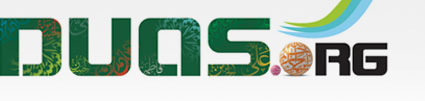 For any errors / comments please write to: duas.org@gmail.com
Kindly recite Sūrat al-Fātiḥah for Marhumeen of all those who have worked towards making this small work possible.